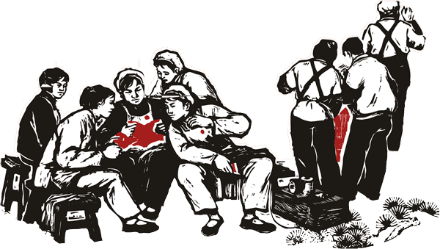 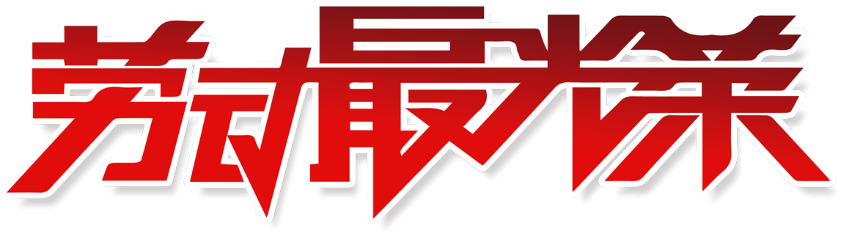 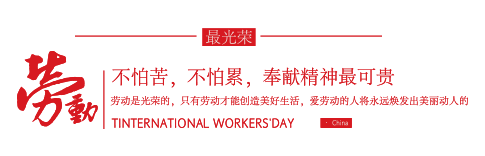 前 言
国际劳动节又称“五一国际劳动节”、“国际示威游行日”（International Workers' Day或者May Day），是世界上80多个国家的全国性节日。定在每年的五月一日。它是全世界劳动人民共同拥有的节日。
       1889年7月，由恩格斯领导的第二国际在巴黎举行代表大会。会议通过决议，规定1890年5月1日国际劳动者举行游行，并决定把5月1日这一天定为国际劳动节。中央人民政府政务院于1949年12月作出决定，将5月1日确定为劳动节。1989年后，国务院基本上每5年表彰一次全国劳动模范和先进工作者，每次表彰3000人左右。
劳动节简介
活动策划
活动意义
劳动最光荣
第一章
第二章
第三章
第四章
目
录
CONTENTS
一
第
章
劳动节简介
【点击输入标题内容】
节日简介
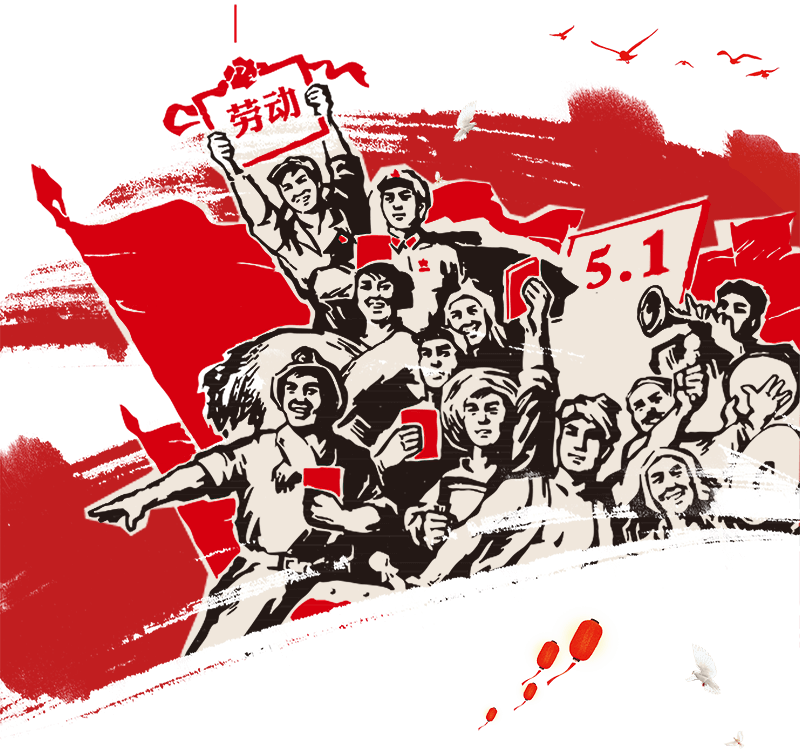 点击输入本栏的具体的说明分项内容。
点击输入本栏的具体的说明分项内容。
点击输入本栏的具体的说明分项内容。
点击输入本栏的具体的说明分项内容。
标题文本预设
标题文本预设
标题文本预设
此部分内容作为文字排版占位显示（建议使用主题字体）
此部分内容作为文字排版占位显示（建议使用主题字体）
此部分内容作为文字排版占位显示（建议使用主题字体）
【点击输入标题内容】
【点击输入标题内容】
明确
您的内容打在这里，或者通过复制您的文本后，在此框中选择粘贴，并选择只保留文字。
明确
您的内容打在这里，或者通过复制您的文本后，在此框中选择粘贴，并选择只保留文字。
明确
您的内容打在这里，或者通过复制您的文本后，在此框中选择粘贴，并选择只保留文字。
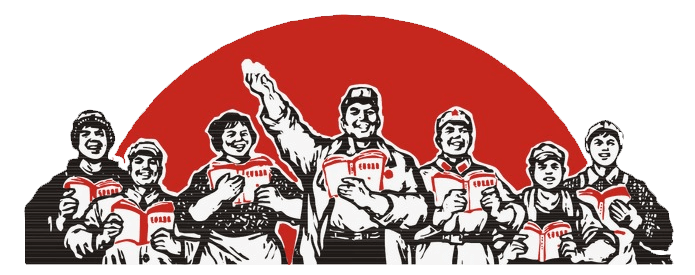 标题文本预设
标题文本预设
标题文本预设
标题文本预设
此部分内容作为文字排版占位显示（建议使用主题字体）
此部分内容作为文字排版占位显示（建议使用主题字体）
此部分内容作为文字排版占位显示（建议使用主题字体）
此部分内容作为文字排版占位显示（建议使用主题字体）
【点击输入标题内容】
二
第
章
活动策划
【点击输入标题内容】
添加标题
单击添加文本单击添加文本单击添加文本
添加标题
单击添加文本单击添加文本单击添加文本
单击添加文本单击添加文本单击添加文本
单击添加文本单击添加文本单击添加文本
添加标题
添加标题
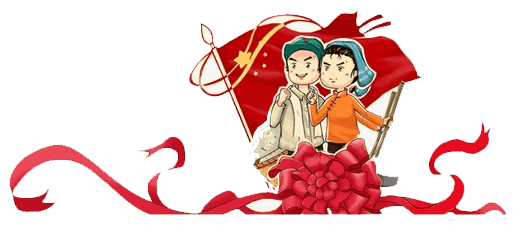 【点击输入标题内容】
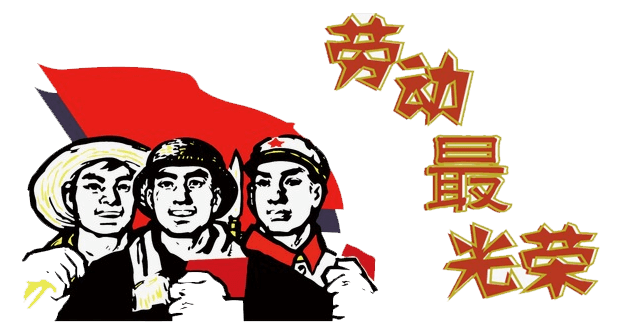 添加标题
此处添加详细文本描述，建议与标题相关并符合整体语言风格，语言描述尽量简洁生动
添加标题
此处添加详细文本描述，建议与标题相关并符合整体语言风格，语言描述尽量简洁生动
添加标题
此处添加详细文本描述，建议与标题相关并符合整体语言风格，语言描述尽量简洁生动
【点击输入标题内容】
点击输入本栏的具体文字，简明扼要的说明分项内容，此为概念图解，请根据您的具体内容酌情修改。
添加标题
点击输入本栏的具体文字，简明扼要的说明分项内容，此为概念图解，请根据您的具体内容酌情修改。
点击输入本栏的具体文字，简明扼要的说明分项内容，此为概念图解，请根据您的具体内容酌情修改。
添加标题
添加标题
【点击输入标题内容】
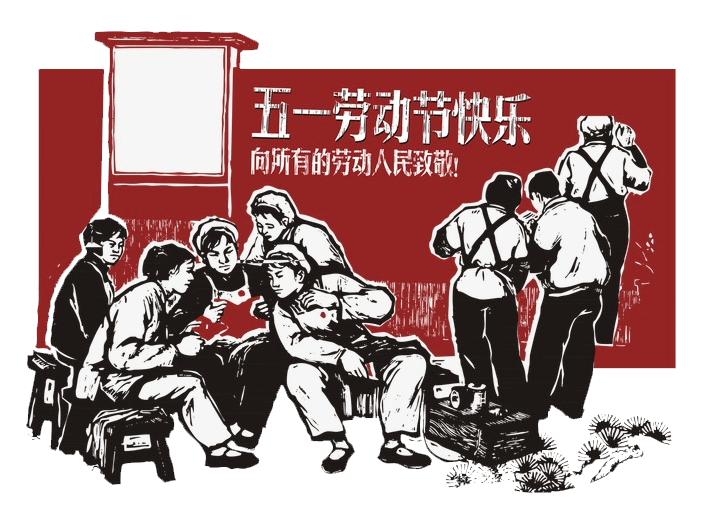 请替换文字内容，点击添加相关标题文字，修改文字内容，也可以直接复制你的内容到此。，点击添加相关标题文字，修改文字内容，也可以直接复制你的内容到此。
01
请替换文字内容，点击添加相关标题文字，修改文字内容，也可以直接复制你的内容到此。，点击添加相关标题文字，修改文字内容，也可以直接复制你的内容到此。
02
请替换文字内容，点击添加相关标题文字，修改文字内容，也可以直接复制你的内容到此。，点击添加相关标题文字，修改文字内容，也可以直接复制你的内容到此。
03
三
第
章
活动意义
【点击输入标题内容】
点击添加标题
点击添加标题
点击添加标题
点击添加标题
点击添加标题
点击输入标题内容
单击此处添加文本单击此处添加文本简明扼要的说明分项内容，此为概念图解，请根据您的具体内容酌情修改。如有数据进行数据修改，如有图标进行图标的具体修改，完成不同内容的不同状态下的数据系统的填写添加，从而达到不同的展示。
【点击输入标题内容】
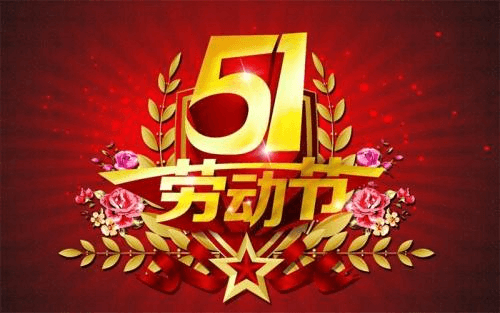 添加标题
请在这里添加内容描述请在这里添加内容添加内容请在这里添加内容描述请在这里添加内容
添加标题
请在这里添加内容描述请在这里添加内容添加内容请在这里添加内容描述请在这里添加内容
【点击输入标题内容】
请替换文字内容
点击添加相关标题文字，点击添加相关标题文字，点击添加相关标题文字，点击添加相关标题文字，点击添加相关标题文字。
20%
55%
请替换文字内容
点击添加相关标题文字，点击添加相关标题文字，点击添加相关标题文字，点击添加相关标题文字，点击添加相关标题文字。
10%
35%
请替换文字内容
点击添加相关标题文字，点击添加相关标题文字，点击添加相关标题文字，点击添加相关标题文字，点击添加相关标题文字。
请替换文字内容
点击添加相关标题文字，点击添加相关标题文字，点击添加相关标题文字，点击添加相关标题文字，点击添加相关标题文字。
【点击输入标题内容】
添加标题
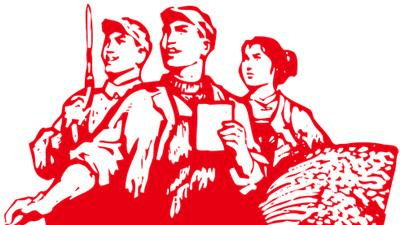 请在这里添加内容描述请在这里添加内容添加内容请在这里添加内容描述请在这里添加内容
添加标题
请在这里添加内容描述请在这里添加内容添加内容请在这里添加内容描述请在这里添加内容
04
第
章
劳动最光荣
标题文本预设
标题文本预设
标题文本预设
标题文本预设
此部分内容作为文字排版占位显示（建议使用主题字体）
此部分内容作为文字排版占位显示（建议使用主题字体）
此部分内容作为文字排版占位显示（建议使用主题字体）
此部分内容作为文字排版占位显示（建议使用主题字体）
【点击输入标题内容】
01
02
03
04
此处输入标题
此处输入标题
此处输入标题
此处输入标题
【点击输入标题内容】
添加标题内容
添加标题
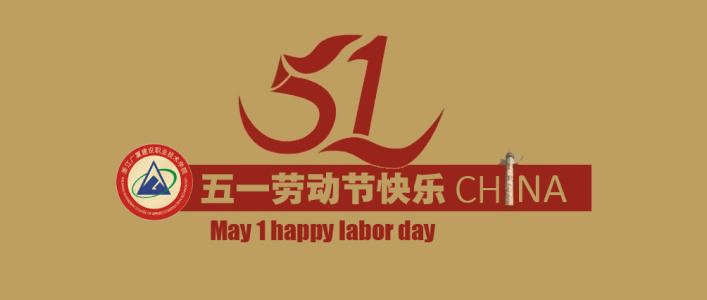 添加你的饿内容文字或者复制内容文字的内容内容添加你内容添内容添添加你
添加标题
添加你的饿内容文字或者复制内容文字的内容内容添加你内容添内容添添加你
添加标题
添加你的饿内容文字或者复制内容文字的内容内容添加你内容添内容添添加你
【点击输入标题内容】
标题
标题
劳动
光荣
标题
单击此处添加文本
单击此处添加文本
标题
单击此处添加文本
单击此处添加文本
单击此处添加文本
单击此处添加文本
单击此处添加文本
单击此处添加文本
【点击输入标题内容】
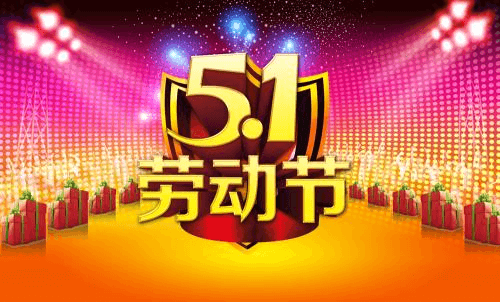 标题文本预设
此部分内容作为文字排版占位显示（建议使用主题字体）
此部分内容作为文字排版占位显示（建议使用主题字体）如需更改请在（设置形状格式）菜单下（文本选项）中调整
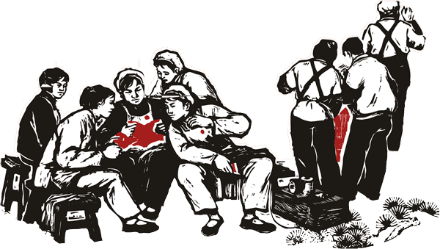 感谢聆听
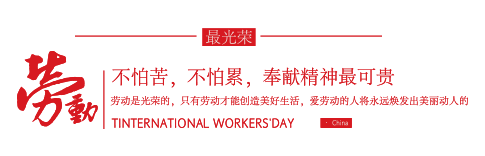